Applying Knowledge of Time to Solve Problems
Worksheet
Mathematics
Mrs Behan
‹#›
Independent task
The headteacher wanted to know what time the group would leave and return from the trip.  Show these times on a digital clock.  Remember a.m and p.m.
Have a go at solving some more of Mr Slade’s problems.
The group took a guided tour around Buckingham Palace.
The tour started at 03:20pm and finished at 04:05pm.
How long was the tour?
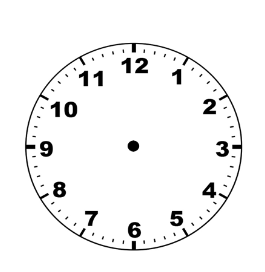 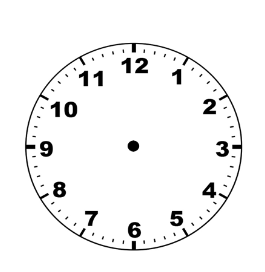 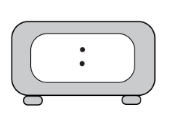 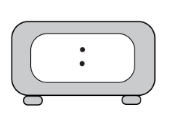 It had been 45 minutes since Big Ben had chimed twice.  What time was it?
The group see a poster for the musical Matilda.  It starts at 07.30pm and finishes at 10:15pm.  How long does the show last?
‹#›